Teplota. Skúmanie premien skupenstva látok
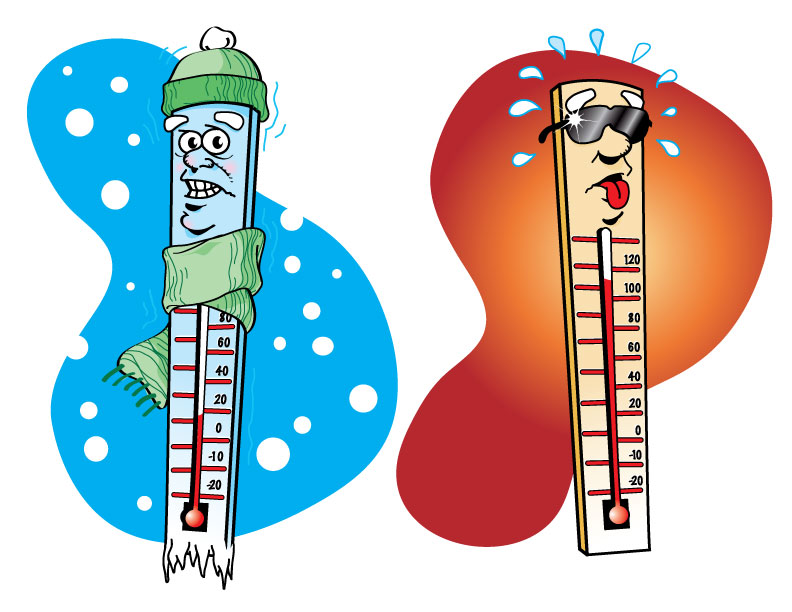 Meranie teploty. Teplomer
Teplota
Teplota je fyzikálna veličina. 
Označuje sa písmenom t.
U nás používanou jednotkou teploty je stupeň Celzia, jeho označenie je °C .
Teplotu meriame teplomerom.
Aké teplomery poznáte:
lekársky
laboratórny
izbový
vonkajší
kuchynský
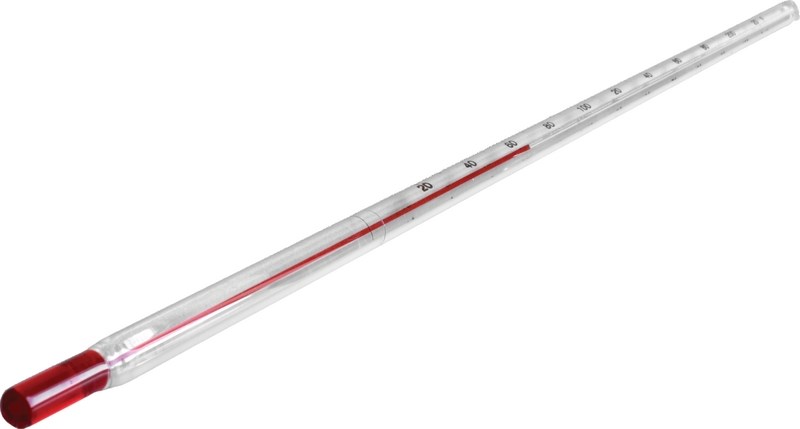 Lekársky teplomer
Teplomer na meranie telesnej teploty
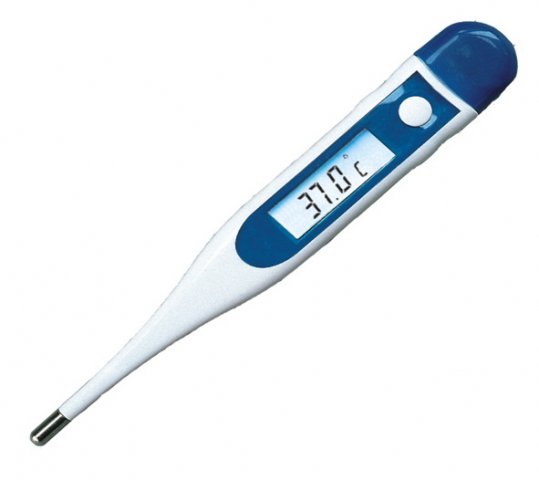 Ortuťový teplomer
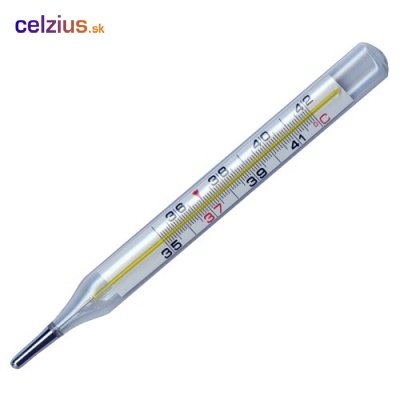 Digitálny teplomer
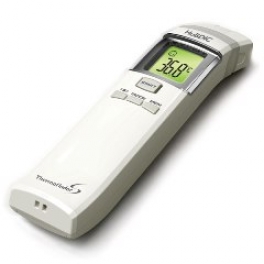 Meranie teploty vzduchu
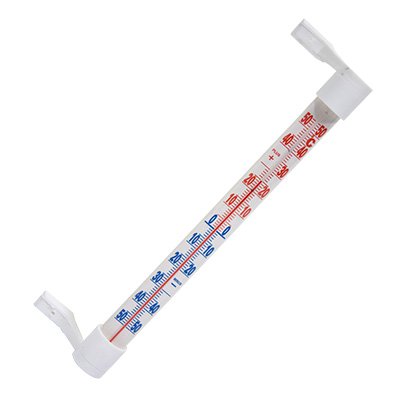 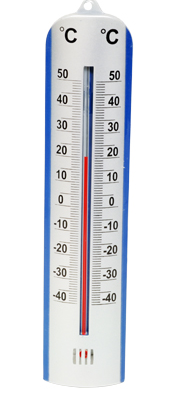 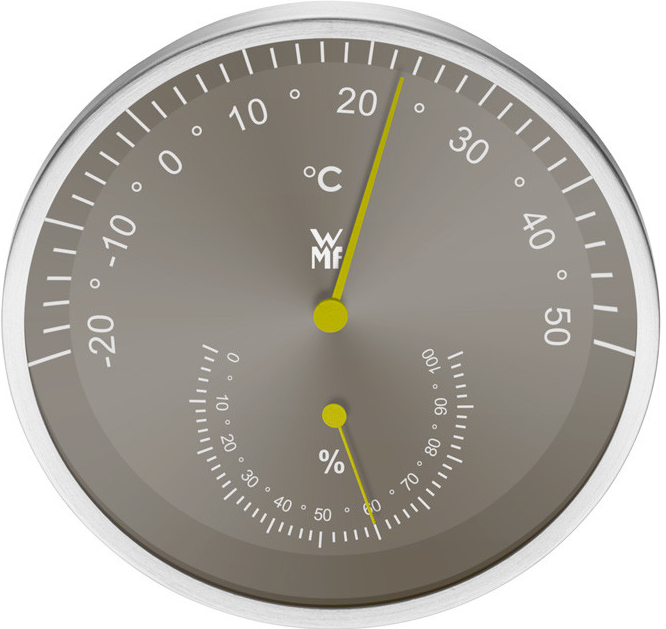 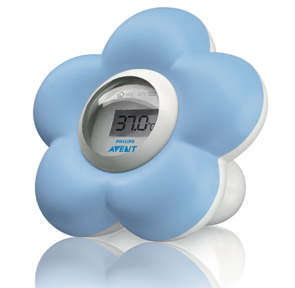 Liehový teplomer
Kuchynské teplomery
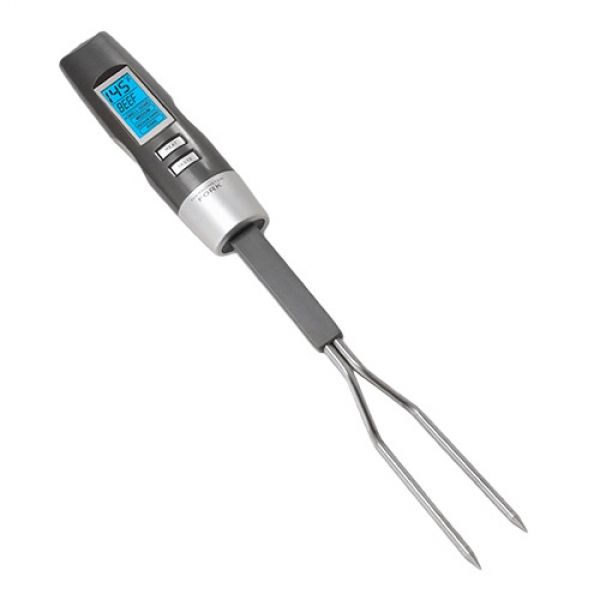 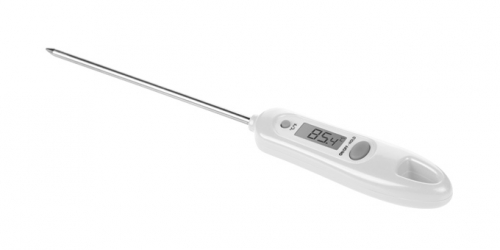 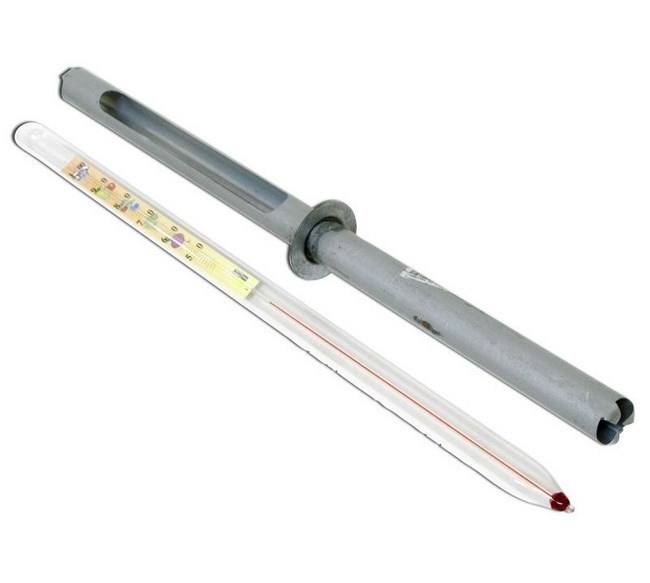 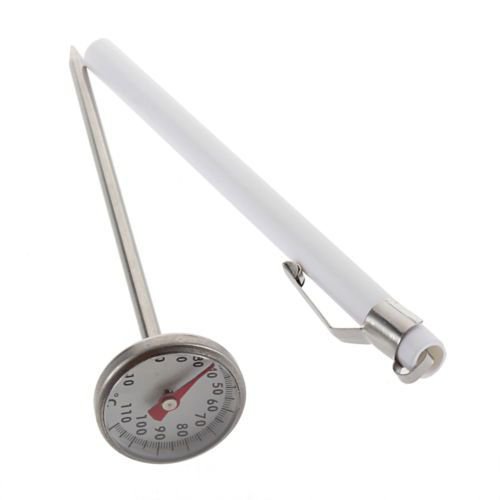 Ako meria teplomer
Princíp merania teploty v teplomeroch je rôzny.
V liehovom a ortuťovom teplomere sa so zmenou teploty mení objem  ortuti a liehu. 
V digitálnom teplomere sú „schované“ súčiastky, ktoré menia so zmenou teploty svoje elektrické vlastnosti.
V bimetalovom teplomere je stočený pásik z dvoch kovov, ktoré rozdielne menia svoju dĺžku so zmenou teploty.
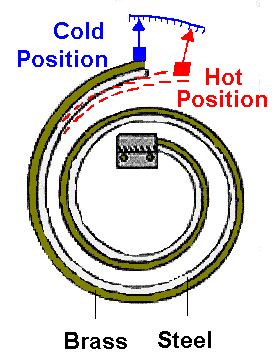 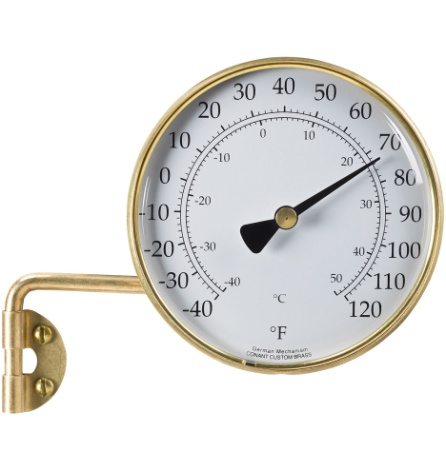 Ako sa rozťahujú pevné látky ?
Tyče z dvoch rôznych kovov sa po zohriatí predĺžia rôzne.  Ak zhotovíme bimetalický pásik (spojené pásiky z dvoch rôznych kovov) – po zohriatí sa v dôsledku rozdielnej rozťažnosti rôznych kovov ohne.
meď
oceľ
meď sa predĺži viac
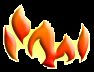 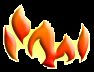 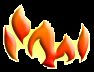 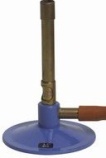 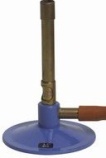 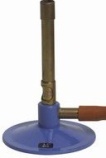 bimetalický pásik
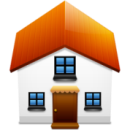 Ako vznikla celziova stupnica
Anders Celzius bol švédsky fyzik (1701-1744)
Na zhotovenie teplomera použil sklenenú rúrku s ortuťou.
Označil jej hladinu pri ponorení do topiaceho ľadu a hladinu pri ponorení do vriacej vody.
Vzdialenosť medzi značkami rozdelil na 100 dielikov.
Jeden dielik takejto stupnice voláme na jeho počesť stupeň Celzia
Neskôr bol bod tuhnutia vody označený teplotou 0°C a bod varu vody označený teplotou 100°C
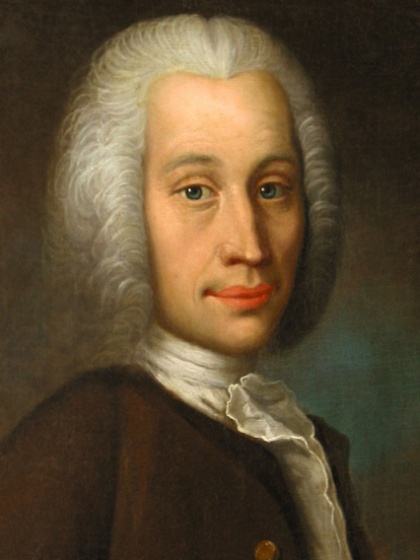 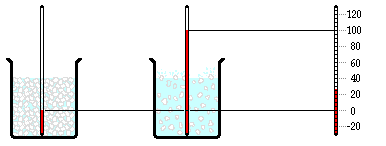 Správne meranie teploty
Vybrať vhodný teplomer (nesmieme teplomerom merať teplotu za hranicami stupnice)
Počkať, kým sa hodnota na teplomere ustáli
Na stupnicu sa pozerať kolmo
Správne odčítať teplotu na stupnici podľa hodnoty najmenšieho dielika
Nameranú hodnotu správne zapíšeme: t = 25°C
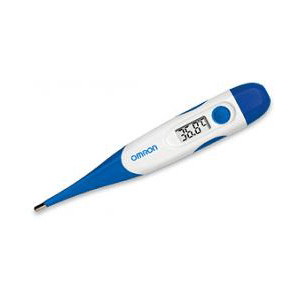 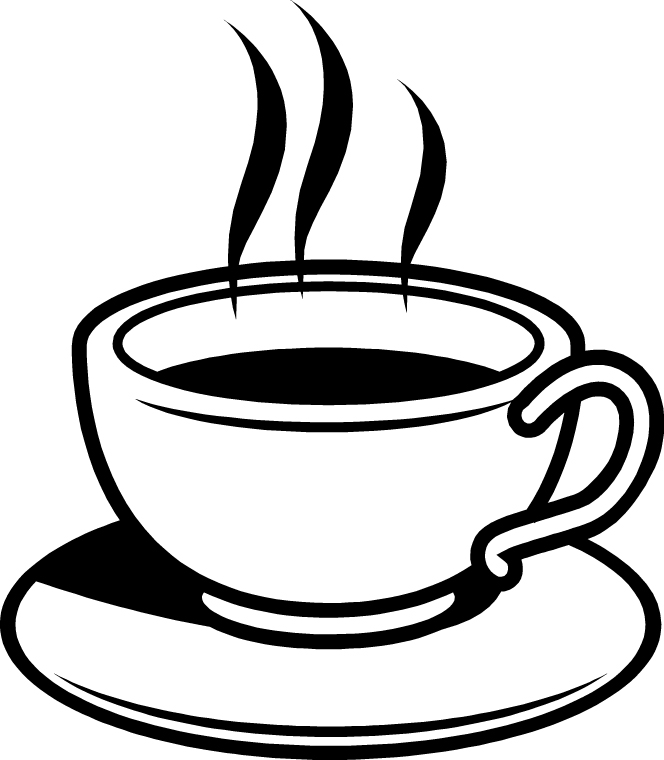 Teplotné stupnice
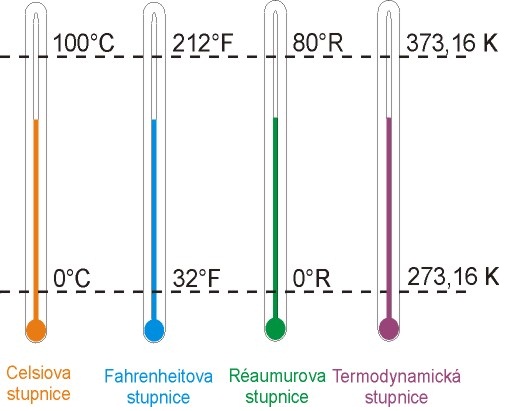 Ďakujem za pozornosť!
Zdroj obrázkov: internet